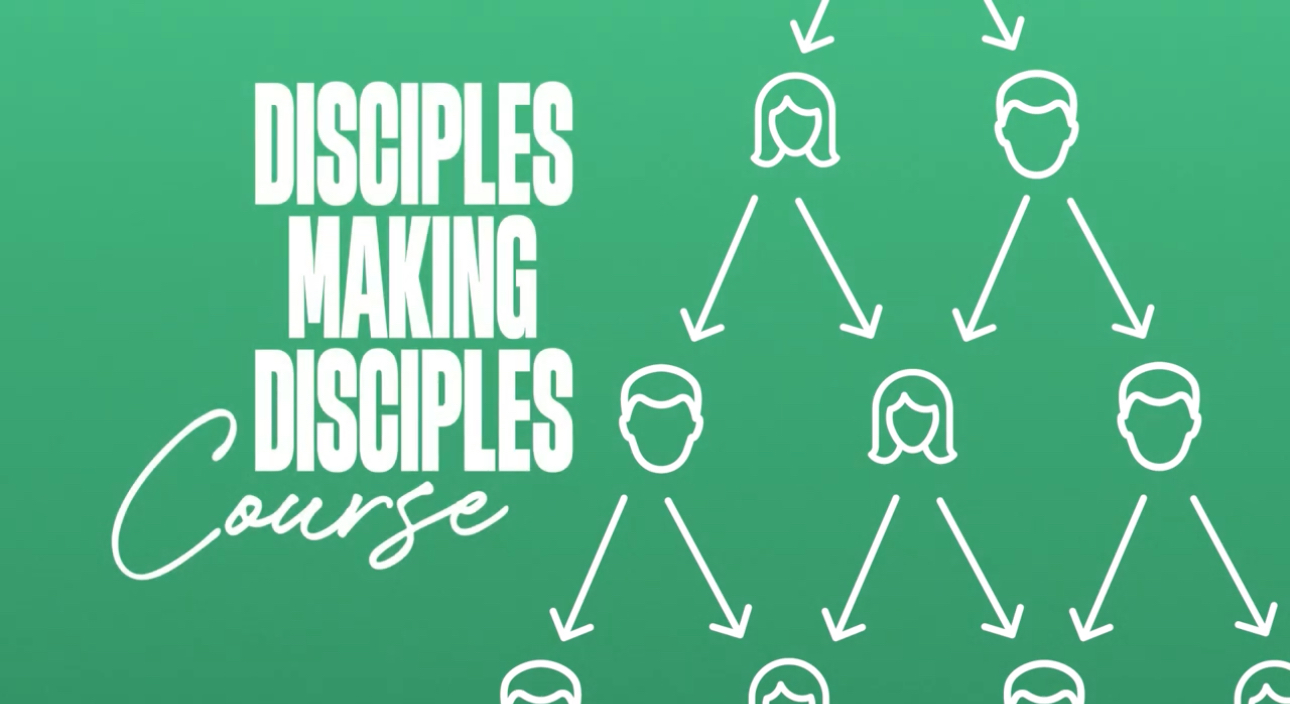 Disciples Making Disciples
Lesson One
1
Expectations/Purpose of Taking this Class
Come to Class Prepared. 

You will gain the skills needed to be a disciple-maker.
2
Expectations/Purpose of Taking this Class
Once you complete the class you will start to disciple another person.

You will be challenged to grow spiritually.
3
What is a Disciple?Week 1 / Pages 1-14
4
The Definition of a Disciple
A disciple is a person who follows Jesus – to know Jesus and his teaching; to grow more like Jesus; to go for Jesus, serving others, and making new disciples (Source: Rose Guide to Discipleship).
5
What a Disciple Isn’t
6
What is Biblical Discipleship?Week 1
7
Disciples Making Disciples
19  ”Therefore, go and make disciples of all nations, baptizing them in the name of the Father and of the Son and of the Holy Spirit, 20  and teaching them to obey everything I have commanded you. And surely I am with you always, to the very end of the age.” 						 		
The Great Commission			                   Matthew 28:19-20
8
Characteristics of a Disciple
Devoted: Luke 9:23
Directives: Matt. 22:37-40
Declare: Revelation 12:17b
9
Disciples Making Disciples
Jesus said, “If anyone would come after me, let him deny himself and take up his cross daily and follow me.”
The Devoted Disciple		                     Luke 9:23
10
Disciples Making Disciples
37  Jesus replied: "Love the Lord your God with all your heart and with all your soul and with all your mind.' 38  This is the first and greatest commandment. 39  And the second is like it: 'Love your neighbor as yourself.' 40  All the Law and the Prophets hang on these two commandments.”

The Disciple’s Daily Directive	             Matthew 22:37-40
11
Disciples Making Disciples
…those who keep the commandments of God and hold to the testimony of Jesus.

The Disciple’s Declaration	     Revelation 12:17b
12
Disciples Making DisciplesWhoever claims to live in Him must walk as Jesus did. 1 John 2:6
13
Jesus’ Promise to the Faithful Disciple
19 "Come, follow Me," Jesus said, "and I will make you fishers of men." 20  At once they left their nets and followed him. 
	
Matthew 4:19-20
14
Disciples Making Disciples
The question is not, are you making disciples?
But the question is: What kind of disciples are you making?
15
Who Can you Disciple?Week 1 / Pages 13-14
16
Disciples Making Disciples
17
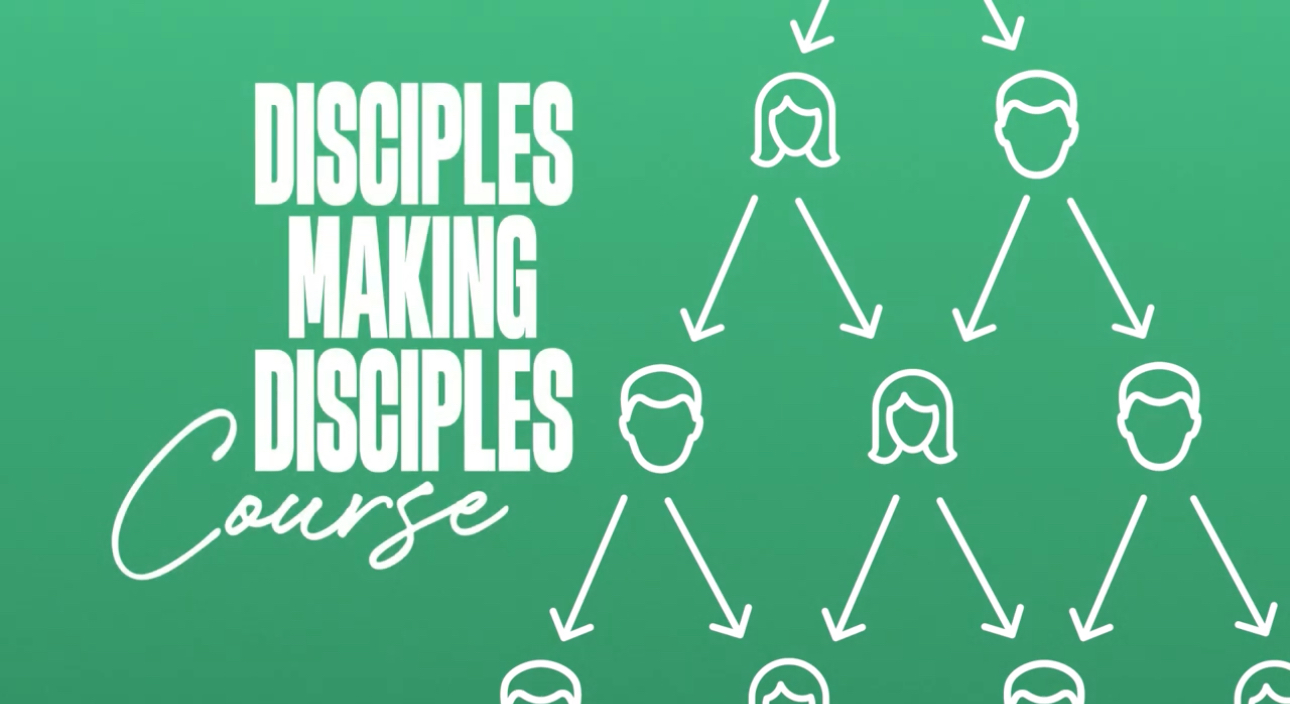 Disciples Making Disciples
Lesson Two
18
What is a Disciple?
19
What is Biblical Discipleship?
20
Have you prayed about who you can disciple?
21
Five things Disciples who Delight in God Consistently Do.Week 2  Pages 162-165
22
Disciples Delight In Five Things
1. Remain In Christ (John 15:1-8).  
2. Scripture (Joshua 1:8; 2 Timothy 3:16). 
3. Prayer (John 15:7; Philippians 4:6-7). 
4. Fellowship (Matthew 18:20; Hebrews 10:24-25). 
5. Declaring the Gospel (Matthew 4:19; Romans 1:16).
23
Disciples Making Disciples
5  Examine yourselves to see whether you are in the faith; test yourselves. Do you not realize that Christ Jesus is in you--unless, of course, you fail the test? 
						 	2 Corinthians 13:5
24
Disciples Making Disciples
Spiritual Evaluation

Pages 163-165
Fill out Evaluation
Pair Up & Share with another person
25
Disciples Making Disciples
Spiritual Evaluation Results 

Praise God for areas of strength! 

Pray for areas of spiritual growth!
26
Disciples Making Disciples
27
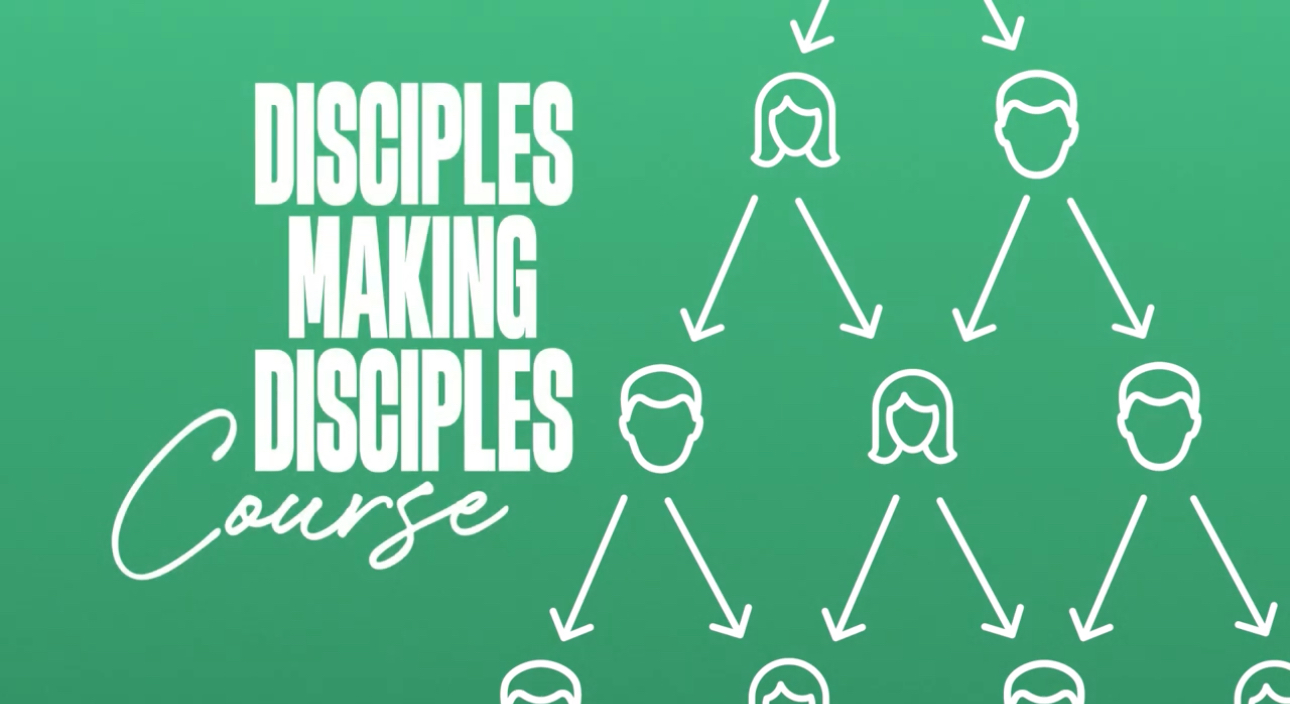 Disciples Making Disciples
Lesson Three
28
Review
29
Have you prayed about who you can disciple?
30
Using This StudyWeek 3 / Pages 13-17
31
The Three Main Sections of this Book
Section 1: Delight in God.  

Section 2: Declare the Gospel.  

Section 3: Disciple Others.
32
Bible Study Sections
1. Hook: This first step is meant to grab the attention of the person being discipled.  
2. Book: This second step focuses on the biblical text by reading the passage and then giving a brief explanation. 
3. Look: This third step begins the process of the applying the passage to the disciple’s life. 
4. Took: This fourth step continues the application process by the giving the disciple action steps to live out.
33
Ask the 5 Ws of Bible Study
1. Ask, “Who?” Who are you reading about? Who was involved?
2. Ask, “What?” What is the author talking about? What happens?
3. Ask, “When?” When did this event happen? 
4. Ask, “Where?” Where did this story take place?
5. Ask, “Why?” Why is the passage here? Why did it happen?
34
Bible Study Sections
1. Hook: This first step is meant to grab the attention of the person being discipled.  
2. Book: This second step focuses on the biblical text by reading the passage and then giving a brief explanation. 
3. Look: This third step begins the process of the applying the passage to the disciple’s life. 
4. Took: This fourth step continues the application process by the giving the disciple action steps to live out.
35
The Great Commandment
34 But when the Pharisees heard that he had silenced the Sadducees, they gathered together. 35And one of them a lawyer, asked him a question to test him. 36 “Teacher, which is the great commandment in the Law?”
The Great Commandment		              Matthew 22:34-36
36
The Great Commandment
37  Jesus replied: "Love the Lord your God with all your heart and with all your soul and with all your mind.' 38  This is the first and greatest commandment. 39  And the second is like it: 'Love your neighbor as yourself.' 40  All the Law and the Prophets hang on these two commandments.”
The Great Commandment		              Matthew 22:37-40
37
The Great Commandment Summarized
1. Disciples Delight in God: “Jesus said to him, “You shall love the Lord your God with all your heart, with all your soul, and with your mind.”

2. Disciples Declare the Gospel: “ A second likewise is this, “You shall love your neighbor as yourself.”
38
Disciples Making Disciples
Bible Study
Great Commandment
Matthew 22:34-40
Pages 15-17
Pair Up and do the Bible Study together
39
Homework Assignment
Bible Study
Remain in Christ
John 15:1-17
Pages 168-175
40
Disciples Making Disciples
41
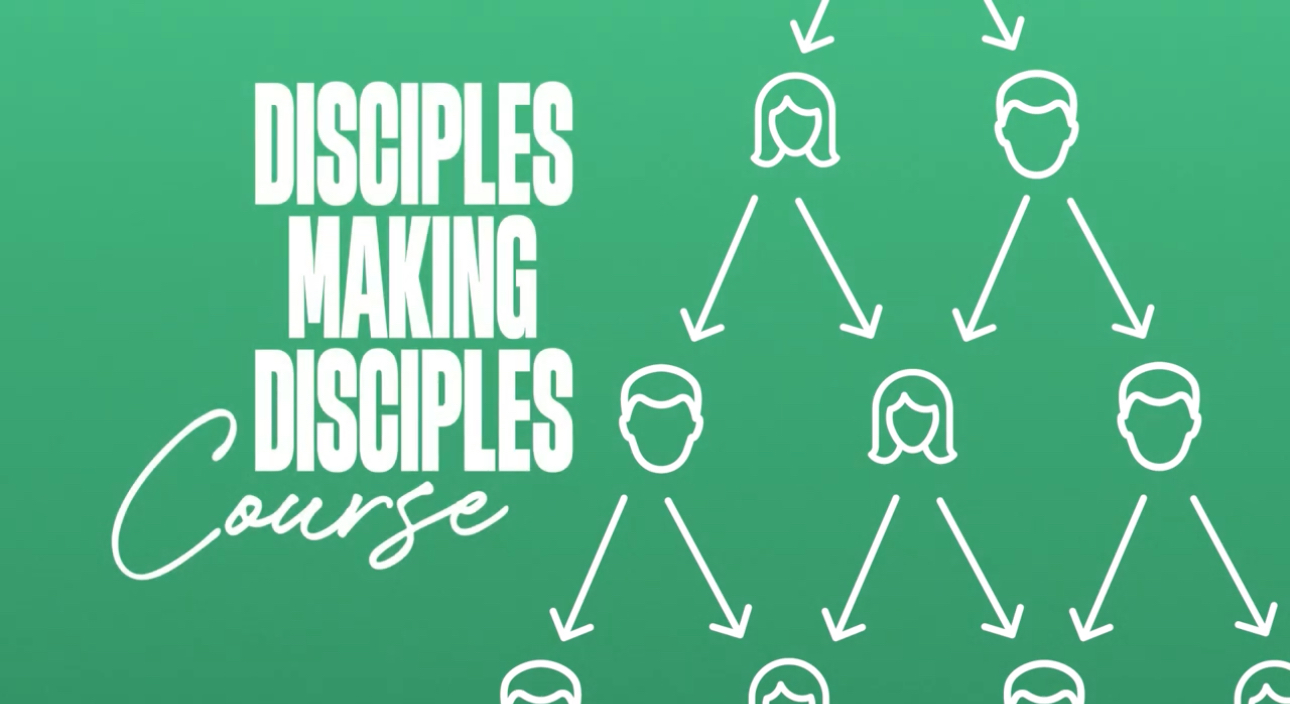 Disciples Making Disciples
Lesson Four
42
Have you prayed about who you can disciple?
43
Remain in ChristWeek 4/ Pages 168-175
44
Disciples Making Disciples
Scripture Reading & Bible Lesson  
John 15:1-8
45
The Vine and Vinedresser (v.1)
I am the true Vine. 



 My Father is the Vinedresser.
46
Two Types of Branches (v.2)
The first branch does not bear fruit. 



The second branch bears fruit and is pruned.
47
Cleansed by the Word (v.3)
The Word of God washes our sins away. 

 The Word of God Saves (Rom. 1:16) 

The Word of God Sanctifies (John 17:17)
48
Remain in Christ (v.4-5)
Jesus uses the word abide four times in these two verses. 

Abide means to stay, dwell, remain, or endure.
49
Remain in Christ (v.4-5)
Question: Why does Jesus tell us to abide in him?
50
Remain in Christ (v.4-5)
Question: Why does Jesus tell us to abide in him? 

 Answer: “For apart from me you can do nothing”
51
What does it mean to abide in Christ?
Pastor Jim says it means: “We are continually walking with Christ. We will give evidence of this in word and deed.”
52
The Warning (v.6)
Who are the burned branches? 


Three interpretations of this verse.
53
Abide in Me and My Words (v.7-8)
1. Pray according to the will of God.


2. Glorify God by bearing fruit and proving to be a disciple of Christ.
54
Disciples Making Disciples
55
Personal Reflection Question
What sin, stuff, or satisfaction keeps you from bearing fruit?
56
Disciples Making Disciples
Bible Study/Remain in Christ
John 15:1-17
Pages 171-175
Break up in groups of four and 
do the bible study together.
57
Homework Assignment
Bible Study 
Scripture 
Matthew 13:1-23
Pages 176-183
58
Disciples Making Disciples
59
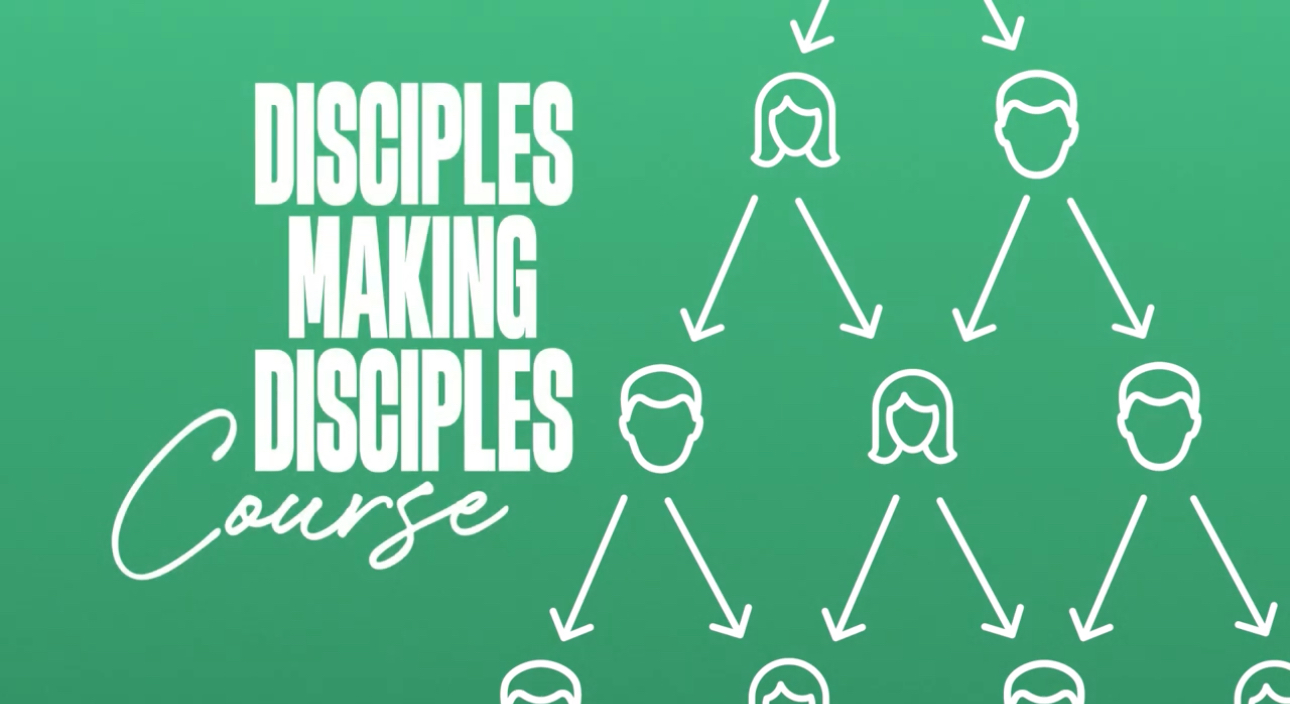 Disciples Making Disciples
Lesson Five
60
Have you prayed about who you can disciple?
61
ScriptureWeek 5 / Pages 176-183
62
Four Times A Week in the Bible Video
Bible Matters - 4 times a week impact (youtube.com)
63
Why the Bible Matters?
God’s Word is: Inspired 
God’s Word is: Inerrant
God’s Word is: Infallible
God’s Word is: Authoritative
64
The Significance of Scripture in:
The life of Israel (Joshua 1:8).   
 

The life of the Church (2 Timothy 3:16-17).
65
The Significance of Scripture in the Old Testament
Do not let this Book of the Law depart from your mouth; meditate on it day and night, so that you may be careful to do everything written in it. Then, you will be prosperous and successful. 						 	         
                                                                                     Joshua 1:8
66
The Significance of Scripture in the New Testament
All Scripture is breathed out by God and profitable for teaching, for reproof, for correction, and for training in righteousness, that the man of God may be complete, equipped for every good work.  						 	         
                                                                              2 Tim. 3:16-17
67
Four-Fold Purpose of Scripture
Teaching: Tells me what I need to Know.  
Reproof: Tells me what I need to Stop.  
Correction: Tells me what I need to Change.  
Training in Righteousness: Tells me what I need to Do.
68
Do you have a plan?
“If you fail to plan, you are planning to fail.” – Benjamin Franklin
69
The Three P’s
Plan: Have a plan to read the bible systematically.
Note: Check our website for a listing of bible reading plans. 
 
Prepare: Have a set time and location for Bible reading. 
 
Partner: Meet with another disciple weekly.
70
The A.B.C.s of Quiet Time
Ask God to instruct you from His Word. 
 
Bible reading plan. (Check website for a plan.)
 
Communicate with God through prayer.
71
What tools do you have in your toolbox?
What quiet time tools do you use?
What is your Bible Reading Plan?
Briefly share your answers with the class. 


For additional Bible reading plans please visit the Go & Tell website.
72
Disciples Making Disciples
Bible Study/Matthew 13:1-23
Scripture 
Pages 180-183
Break up in groups of four and 
do the bible study together.
73
Closing Quote
“The Scriptures were not given to increase our knowledge but to change our lives.” – D.L. Moody
74
Homework Assignment
Bible Study 
Prayer 
Luke 11:1-13
Pages 184-195
75
Disciples Making Disciples
76
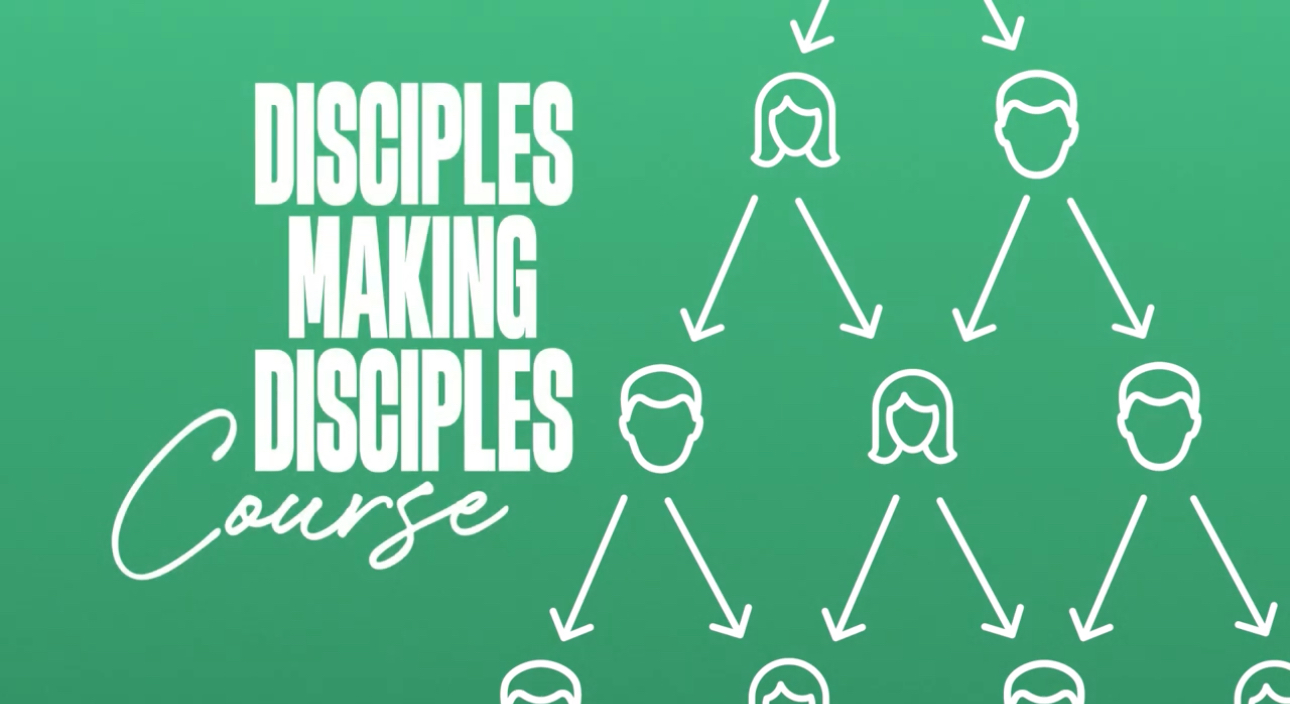 Disciples Making Disciples
Lesson Six
77
Have you prayed about who you can disciple?
78
PrayerWeek 6 / Pages 184-195
79
Disciples Making Disciples
Scripture Reading & Bible Lesson  
Luke 11:1-13
80
Christ’s Prayer (v. 1)
1. It happened in a certain place. 



2. It stirred up a question.
81
The Pattern for Prayer (vv. 2-4)
1. Person: God the Father. 

2. Promise: Your Kingdom to Come. 

3. Provide: For our Daily Needs.
82
The Pattern for Prayer (vv. 2-4)
4. Pardon: Forgive us of our sins. 


5. Protection: Keep us from temptation.
83
Christ’s Two Parables on Prayer (vv. 5-13)
The Persistent Friend (vv.5-10). 


The Faithful Father (vv. 11-13).
84
Disciples Making Disciples
Prayer Tools
Pages 189-191
What tools do you use?
Share with each other
85
How To P.R.A.Y. Acrostic
Praise: I will praise God.  
Repent: I will confess and repent of sin. 
Ask: I will ask God to meet my needs. 
Yield: I will yield to God’s leading.
86
The B.L.E.S.S. Acrostic
Body: Physical Health/Protection from injury.  

Labor: Work, business, and employment.  

Emotions: Joy, Peace, and victory over anxiety and depression.
87
The B.L.E.S.S. Acrostic
Social Relationships: Marriage, Family, Friends and Co-workers. 

Spiritual Relationships: Salvation, Walk with Jesus and Church.
88
Disciples Making Disciples
Bible Study/Prayer 
Luke 11:1-13
Pages 184-195
Break up in groups of four and 
do the bible study together.
89
Homework Assignment
Bible Study 
Fellowship  
John 13:1-17
Pages 196-203
90
Disciples Making Disciples
91
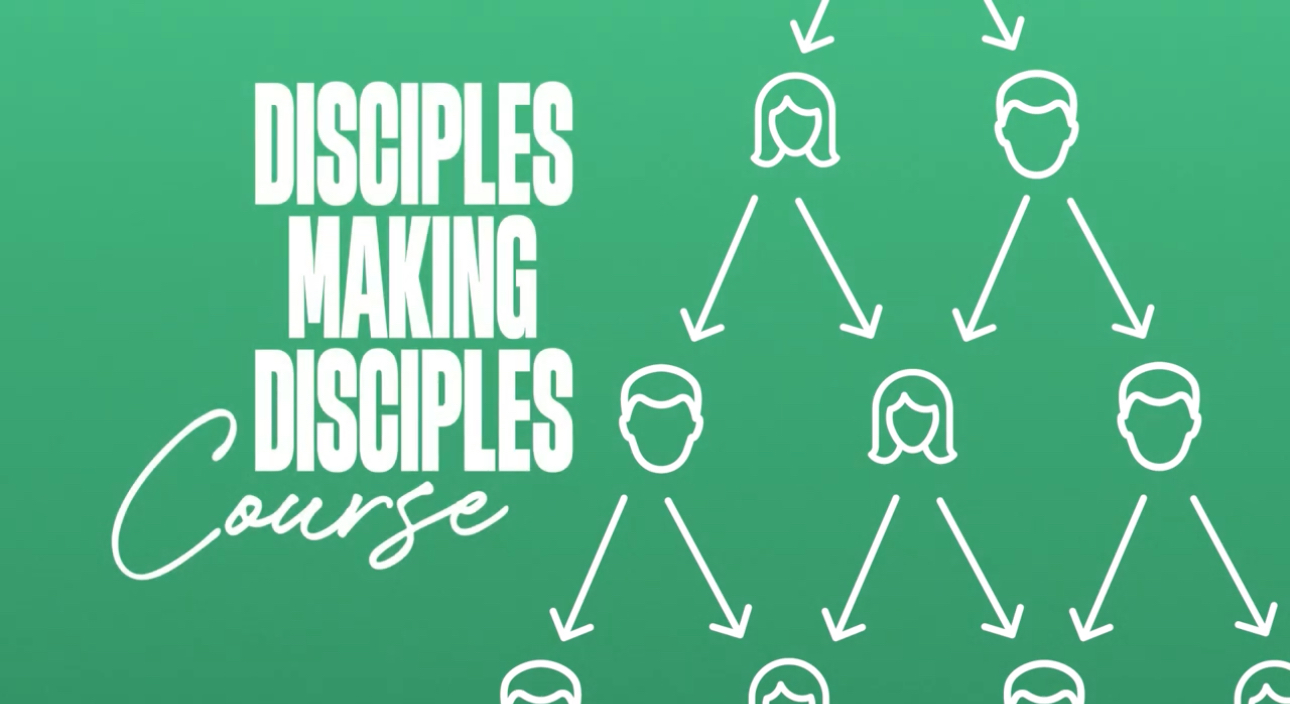 Disciples Making Disciples
Lesson Seven
92
Have you prayed about who you can disciple?
93
FellowshipWeek 7/ Pages 196-203
94
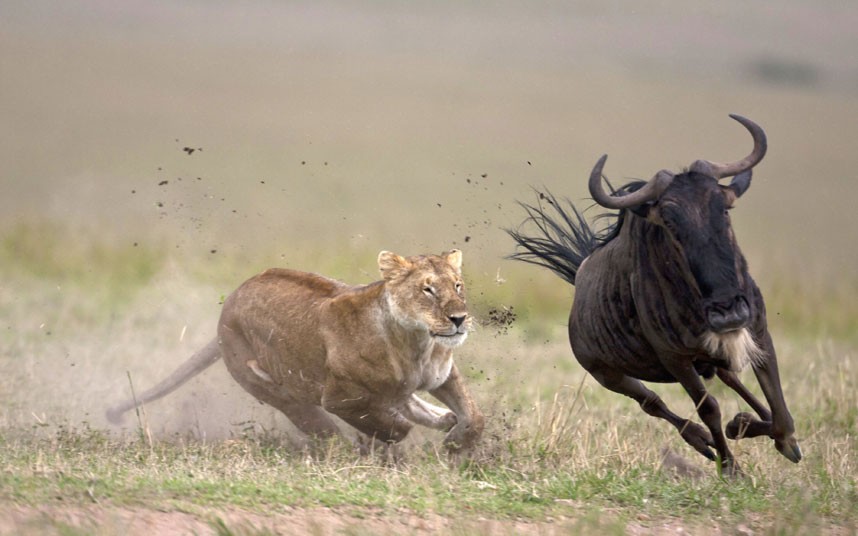 Why Is Fellowship Important?
95
Disciples Making Disciples
And they devoted themselves to the apostles’ teaching and the fellowship, to the breaking of bread and the prayers. 

Acts 2:42
96
Four Reasons for Gathering in God’s House
Teaching: Instruction in Sound Doctrine.  
Fellowship: Accountability with Others.    
Communion: Remembering Jesus’ death.  
Prayer: Individually and Collectively.
97
Disciples Making Disciples
24  And let us consider how to stir up one another to love and good works, 25  not neglecting to meet together, as is the habit of some, but encouraging one another, all the more as you see the Day drawing near.                                              
                                                                Hebrews 10:24-25
98
Why Gather in God’s House?
Consider Those in Christ: Think about them. 
Stir Up the Saints: To Love and Good Works.    
Encourage Everyone: As the Day draws near.
99
Disciples Making Disciples
Bible Study/John 13:1-17
Pages 200-203
Break up in groups of four and 
do the bible study together.
100
Homework Assignment
Bible Study 
Declare the Gospel   
Matthew 27:45-56
Pages 204-212
101
Disciples Making Disciples
102
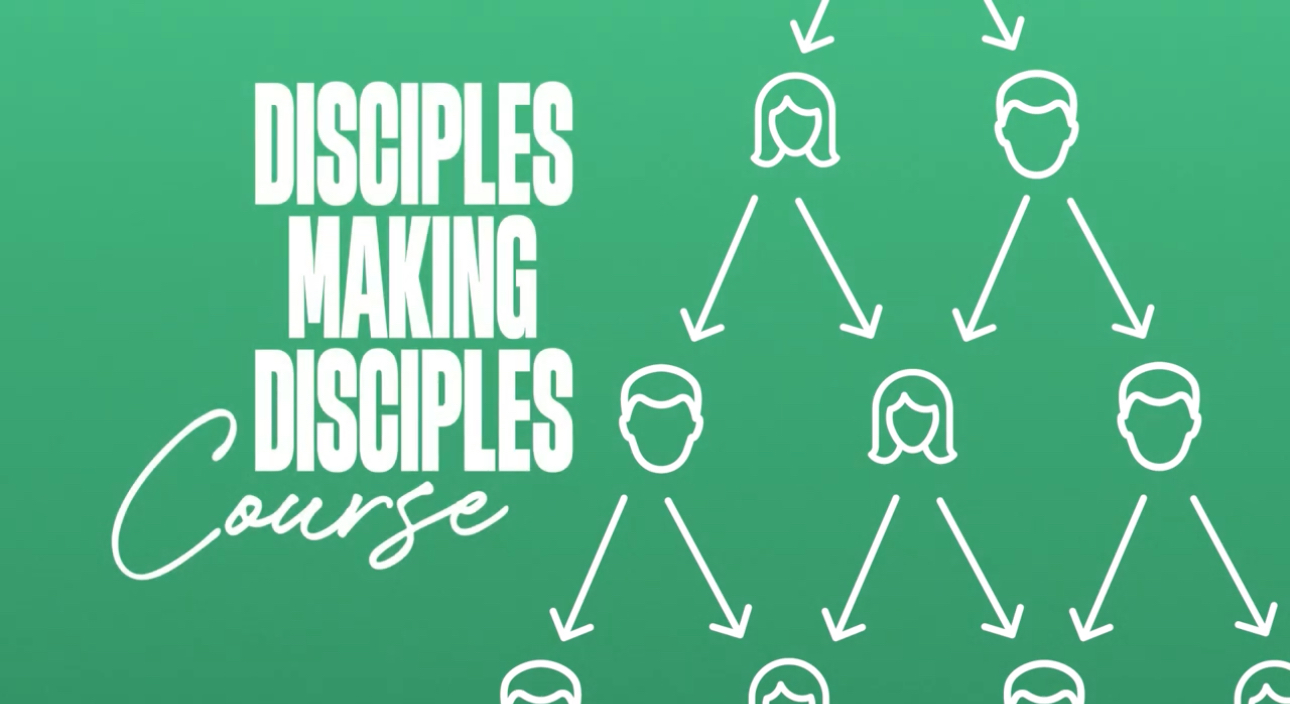 Disciples Making Disciples
Lesson Eight
103
Have you prayed about who you can disciple?
104
Declare the GospelWeek 8/ Pages 204-212
105
Tell Me Your Testimony
Your Life Before You Came to Christ.
Your Conversion Experience. 
 Your New Life in Christ.
106
F.I.R.E Acrostic
F stands for Family. Tell me about your family. 
I stands for Interest. What are your hobbies? 
R stands for Religious background. What is your religious or spiritual background? 
E stands for Explore. May I ask you a spiritual question?
107
L.A.W. Acrostic
L stands for: Let’s look at God’s Law. 

A stands for: Are you innocent or guilty before God? 

W stands for: Where would you go heaven or hell?
108
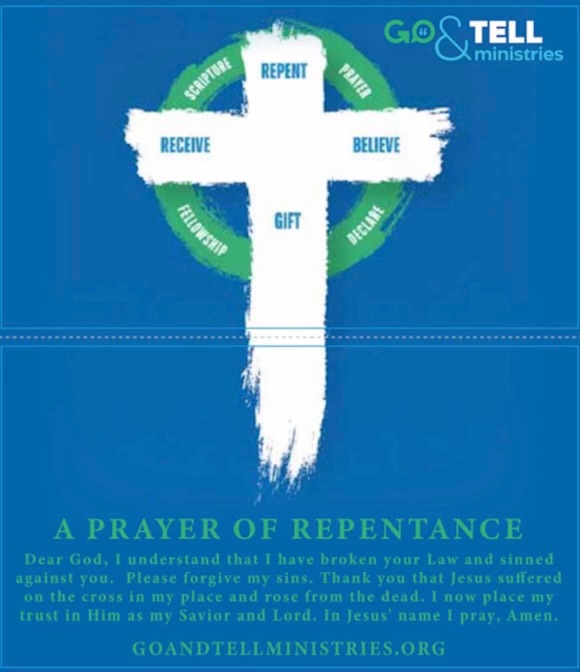 The CROSS Graphic
Repent
Believe 
Gift
Receive
109
Disciples Making Disciples
110
Disciples Making Disciples
Evangelism Temperature Handout
 Let’s break out into groups of four and share 
where we are on the Evangelism Temperature sheet.
111
Where do you fish?Place:		People:	1.			1.2.			2.3.			3.4.			4.5.			5.
112
Disciples Making Disciples
Evangelism and Discipleship 
Question and Answer Time
113
Disciples Making Disciples
114
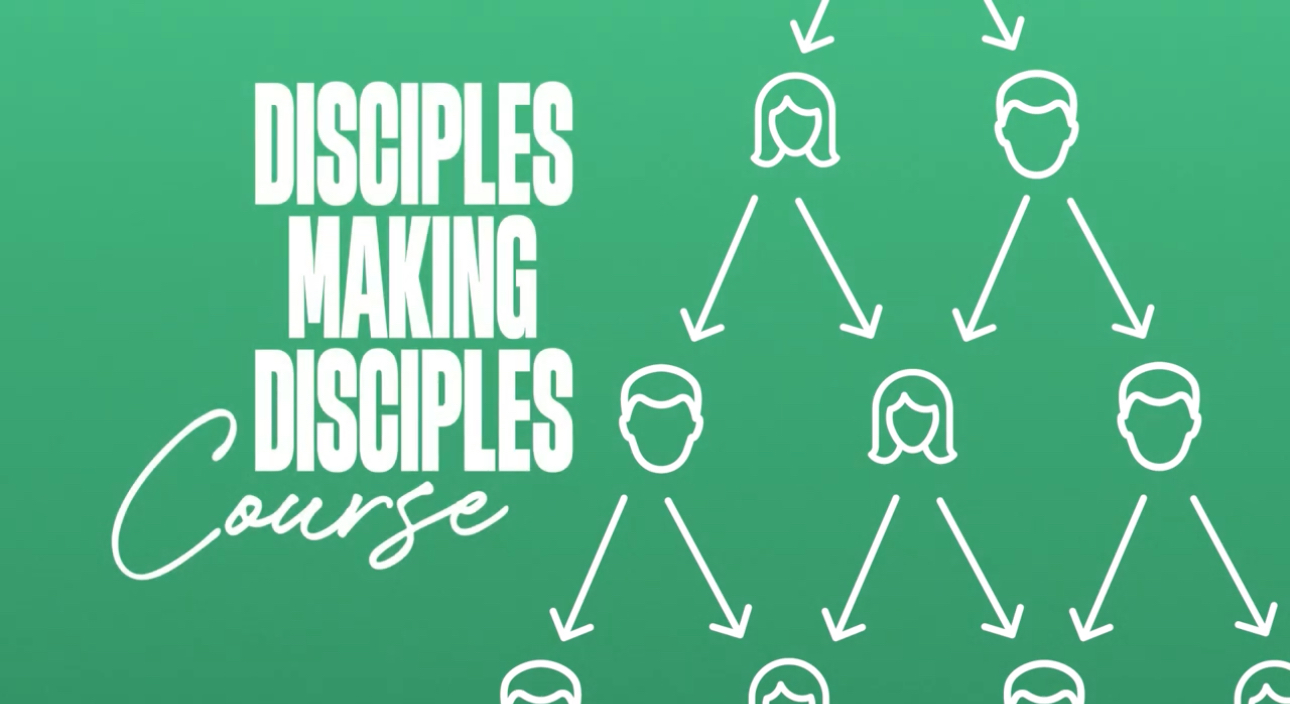 Disciples Making Disciples
Lesson Nine
115
Have you prayed about who you can disciple?
116
Accountability/Life QuestionsWeek 9/Page 230-232
117
Starter Questions
How has God blessed you this week?


What problems consumed your thoughts this week? What went wrong?
118
Spiritual Life
God’s Word: Have you read it consistently? How many days? How long? What has God been teaching you? What verses are you memorizing?
119
Spiritual Life
Prayer: Describe your prayers for yourself, others, praise, worship, confession, and requests. How is your relationship with Jesus growing?
120
Spiritual Life
Temptation: How were you tempted this week? How did you respond
121
Spiritual Life
Confession: Do you have any unconfessed sin in your life?
122
Spiritual Life
Church: Did you worship in church this week? Was your faith in Jesus strengthened? Was he honored?
123
Spiritual Life
Witness: Whose salvation are you praying for? Have you shared the gospel this week in word and deed?
124
Home Life
Spouse/Dating: How is it going with your spouse/boyfriend/girlfriend? Are you praying together?


Children: How are your children? Are you praying together?
125
Home Life
Finances: How are your finances doing?


Time: How have you invested your time around the house? How has your life shown what is your true priority?
126
Work Life
Job: How are things going?
127
Critical Concerns
God’s Will: Do you feel you are in the center of God’s will and sense his peace? How has your life shown your love for Jesus this week? 


Thought Life: What are you wrestling with in secret?
128
Critical Concerns
Service: What have you done for someone else this week that can’t be repaid?

 Prayer: Close with a time of prayer. Focus on concerns of the week.
129
Pray Together
Break up in pairs and review the Accountability Questions with your partner.

(Used by permission: Man in the Mirror, www.maninthemirror.org)
130
Disciples Making Disciples
131
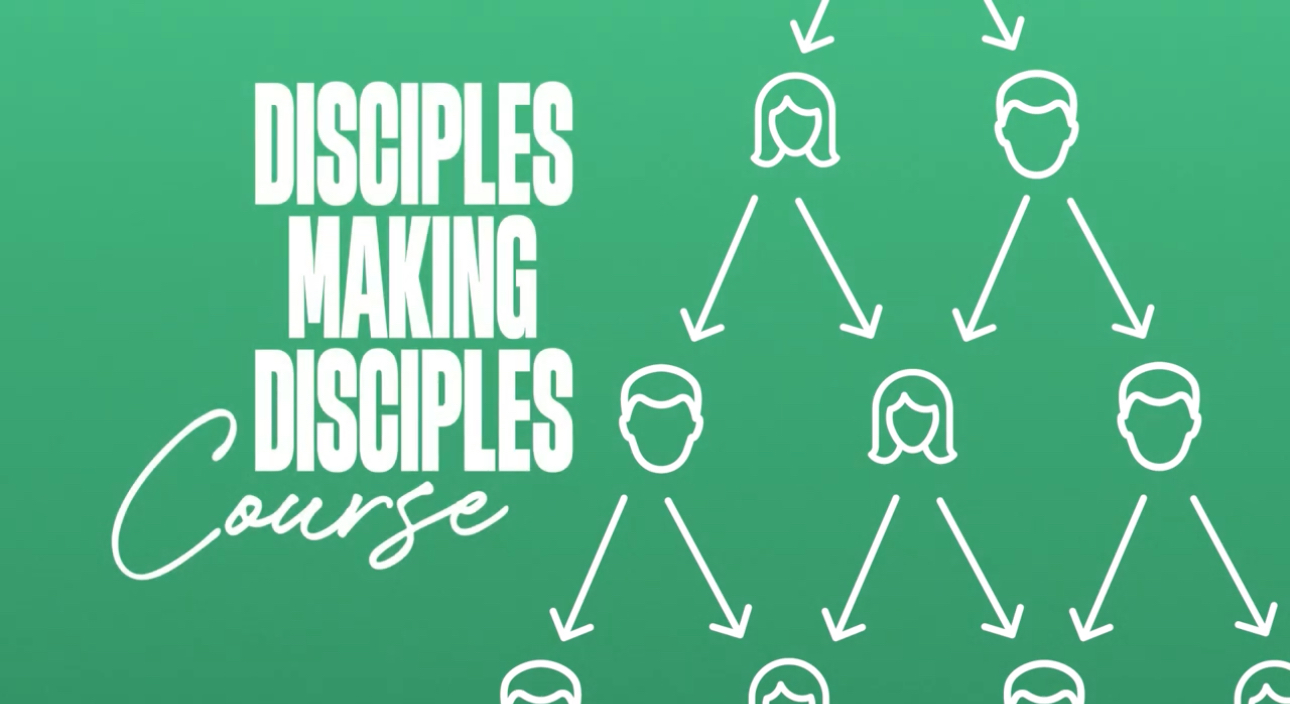 Disciples Making Disciples
Lesson Ten
132
Have you prayed about who you can disciple?
133
Review Week 10
134
Five Characteristics of a Disciple
Remain in Christ
Scripture
Prayer
Fellowship 
Declare the Gospel
135
Disciples Making Disciples
Evangelism and Discipleship 
Question and Answer Time
136
What has the Lord impressed upon your heart  in this class?
137
Thank You
138
Go & Tell Ministries Resources:Learn to share the Gospel with others.*Great Commission Study video series*Go & Tell Evangelism Workshopwww.goandtellministries.org
139